1594058
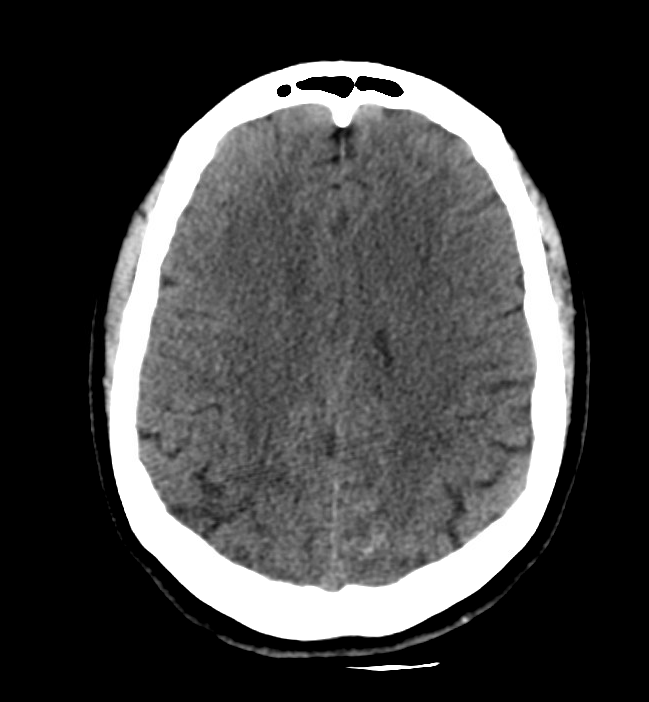 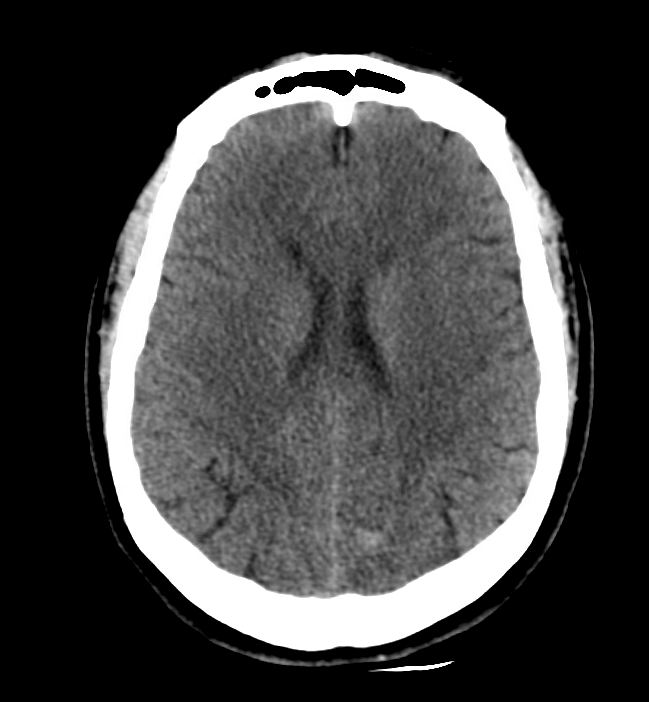 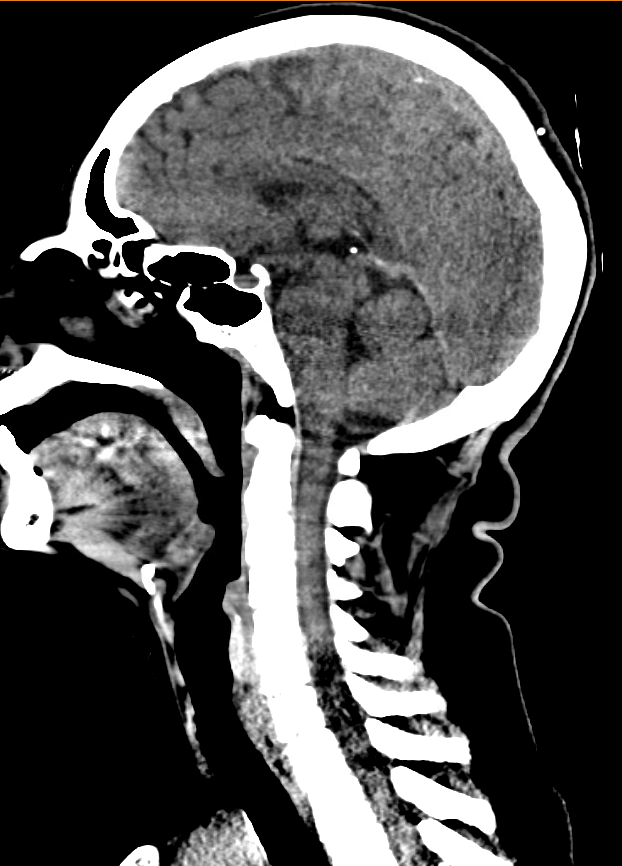 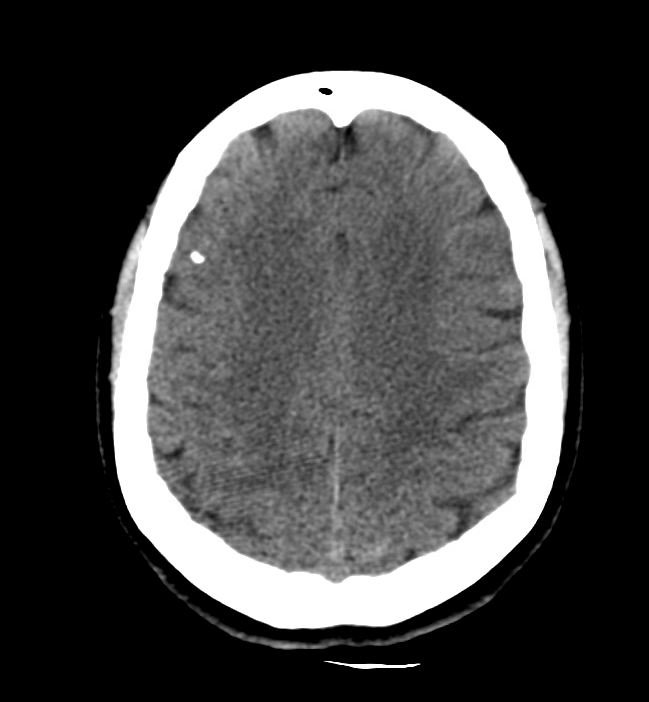 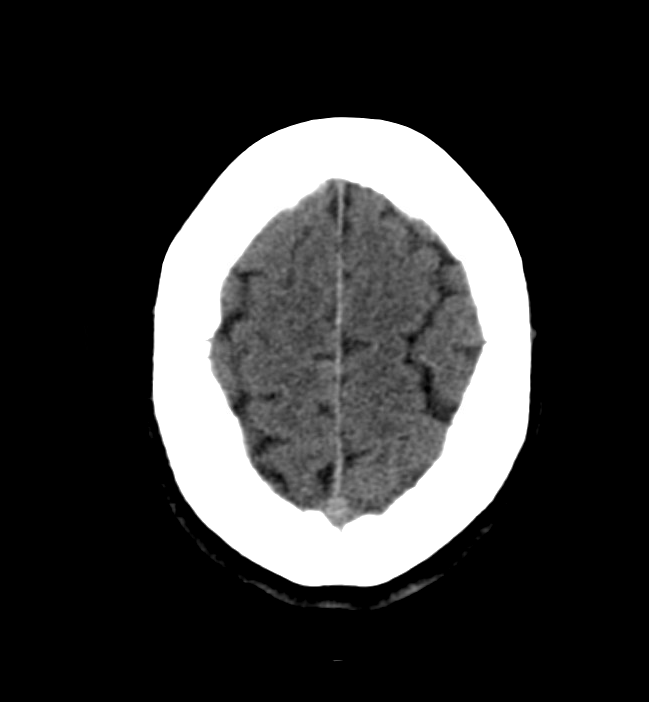 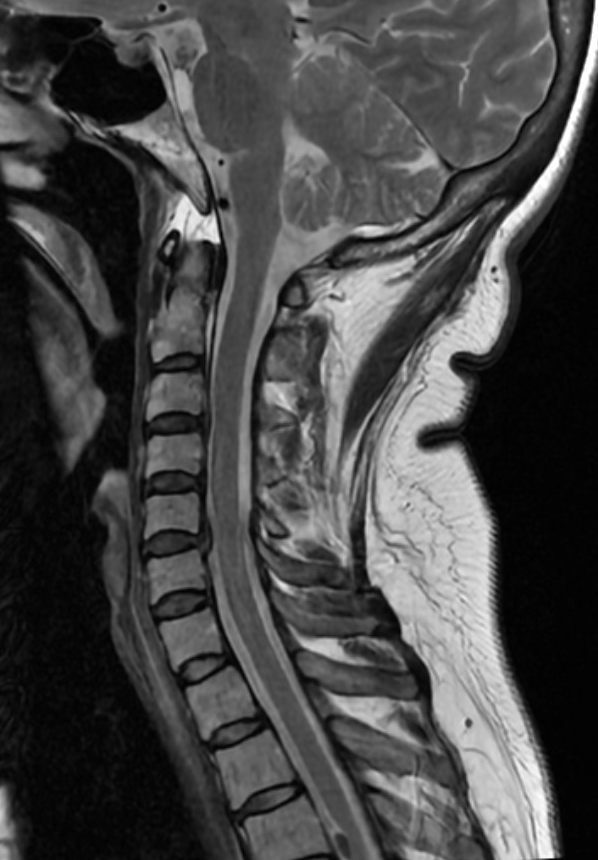 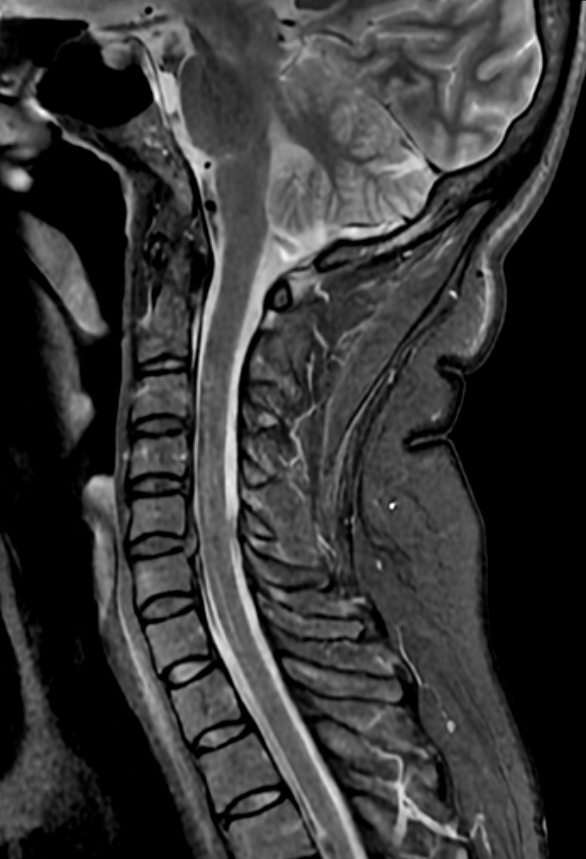 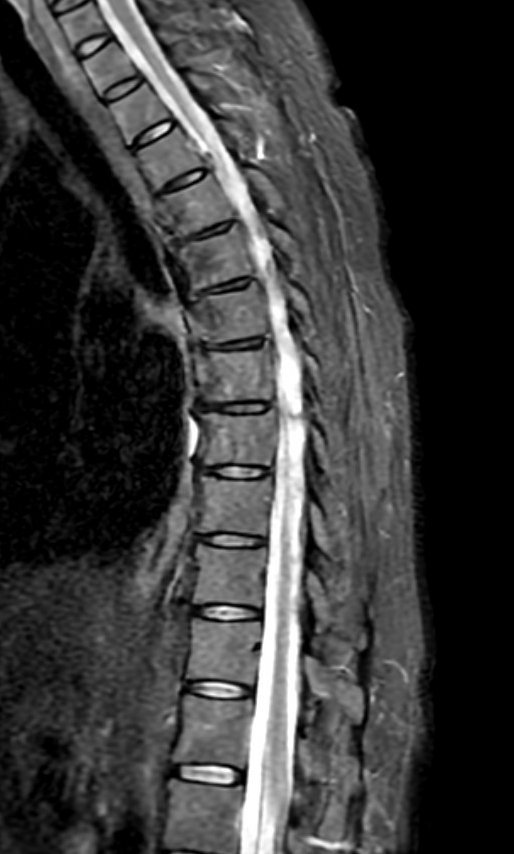 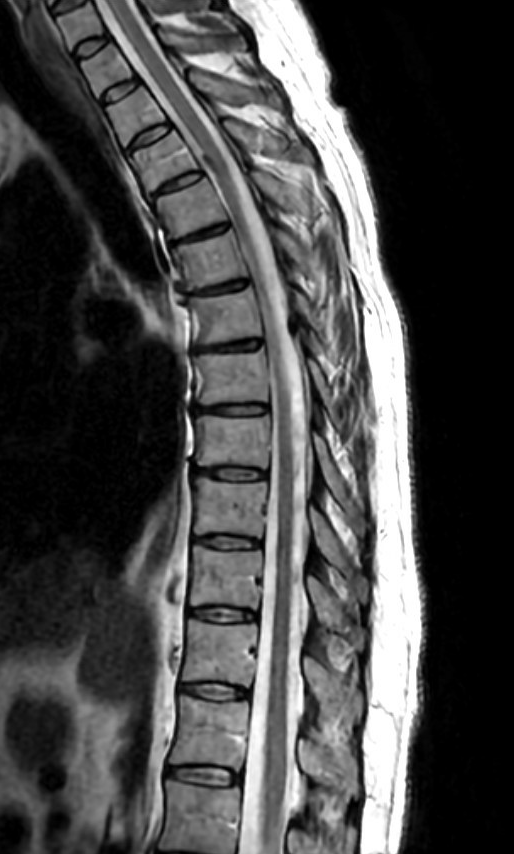 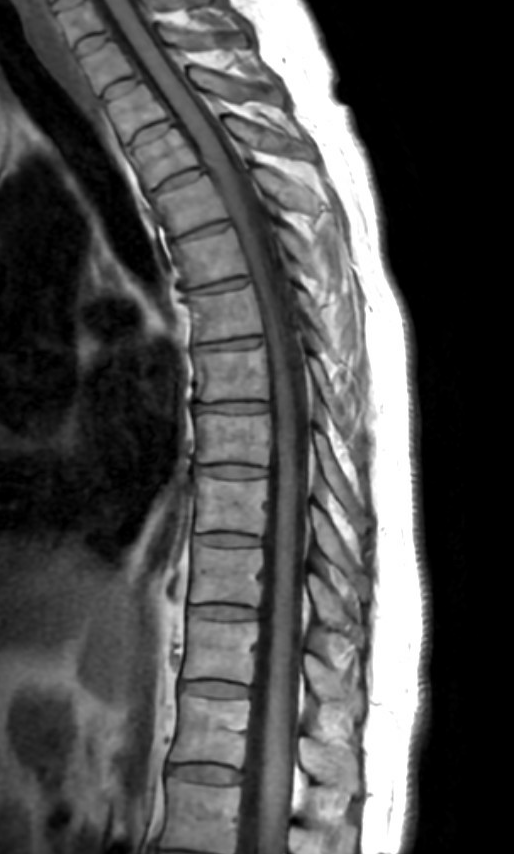 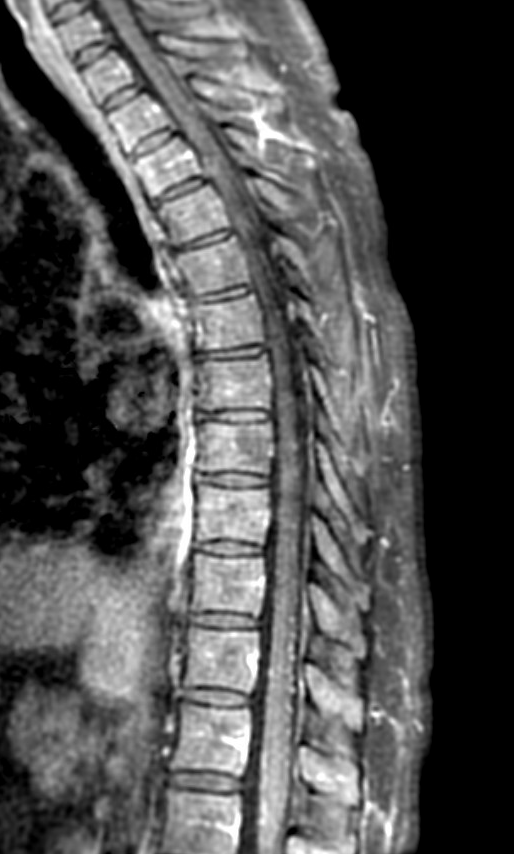 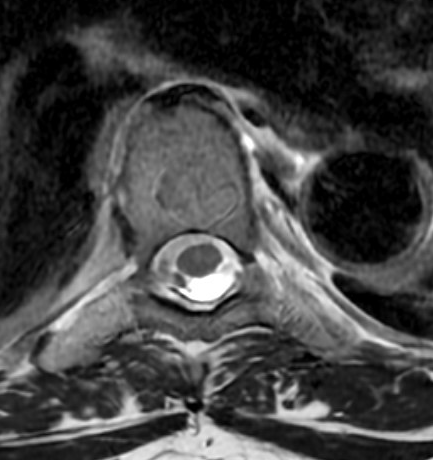 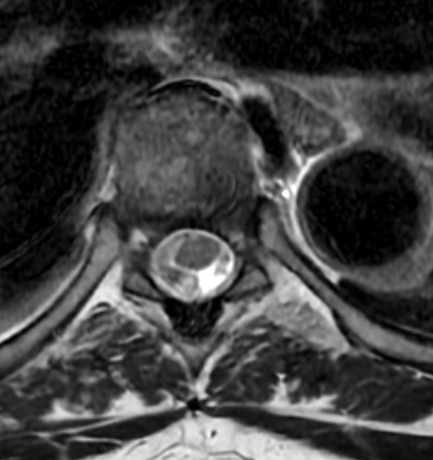 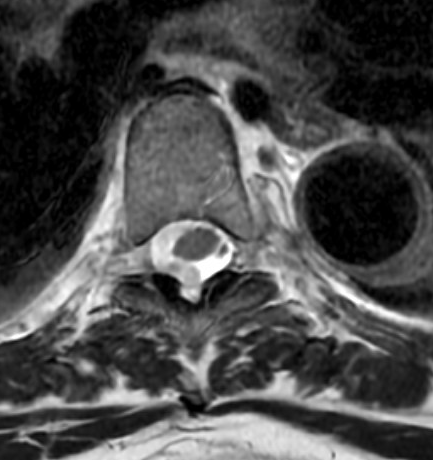 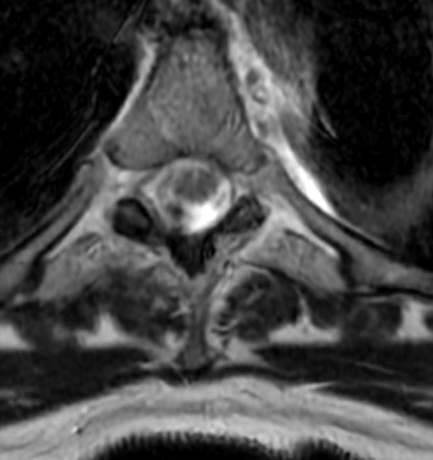 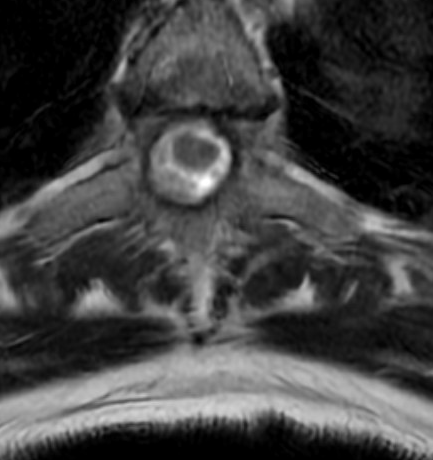 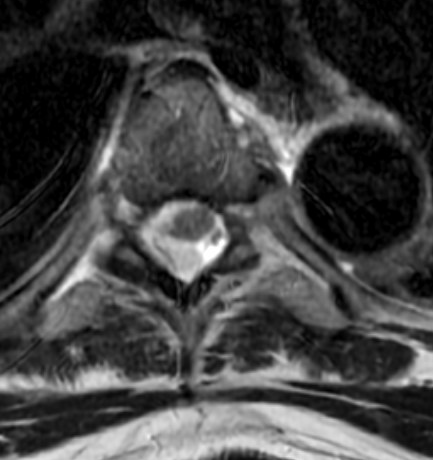 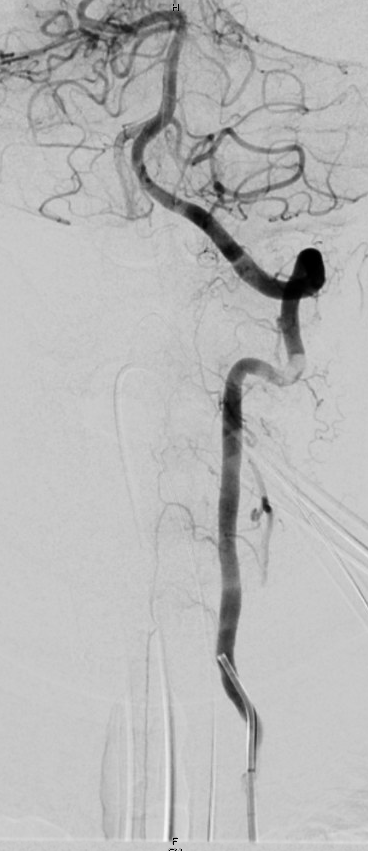 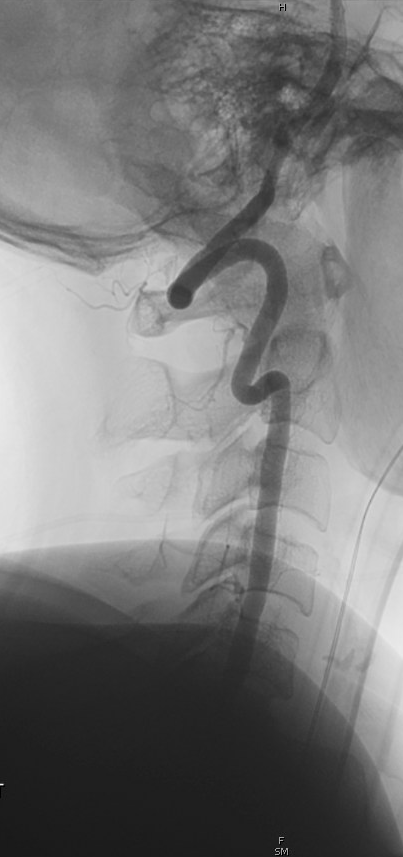 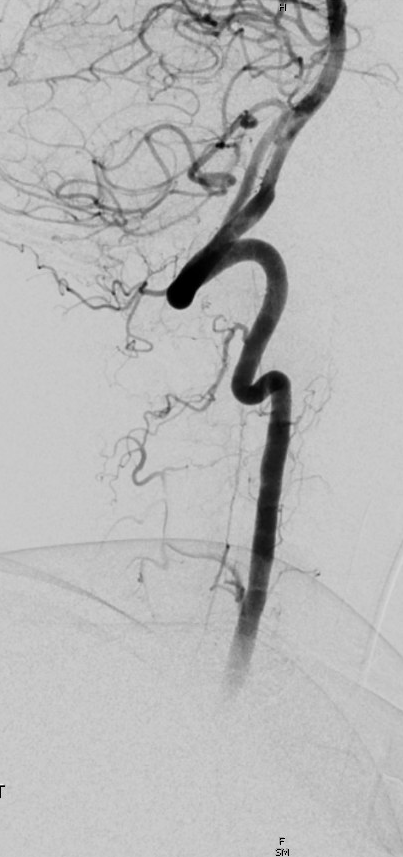 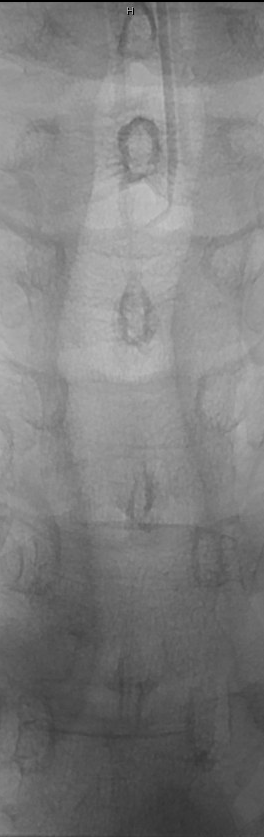 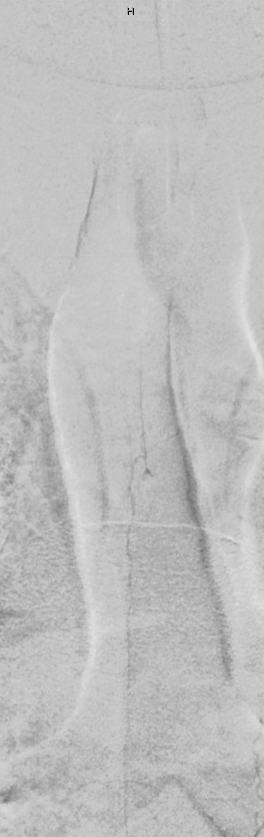 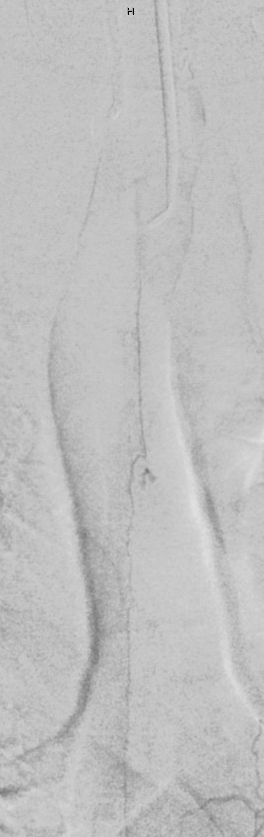 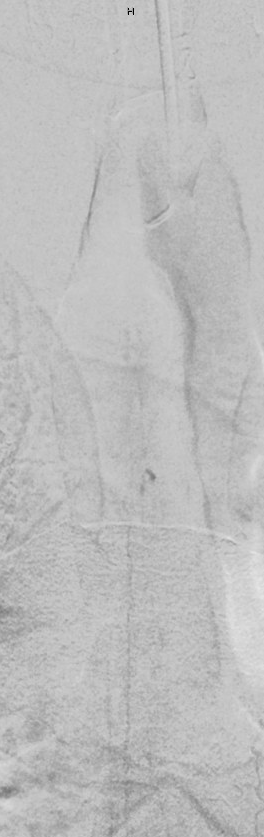 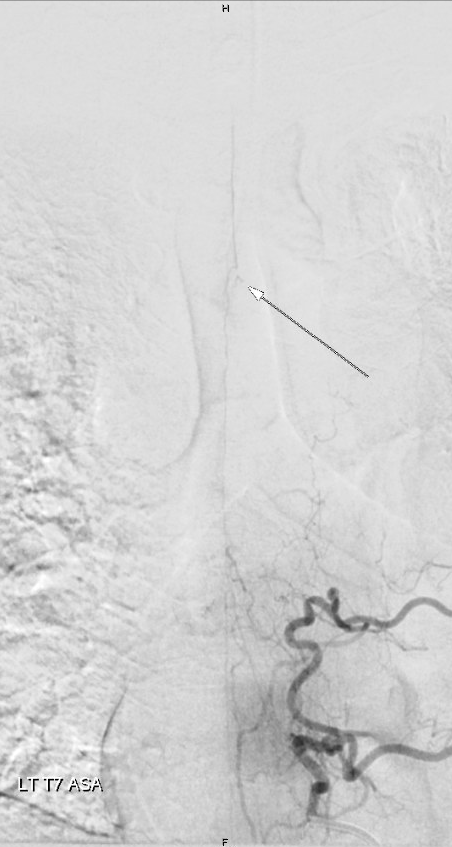 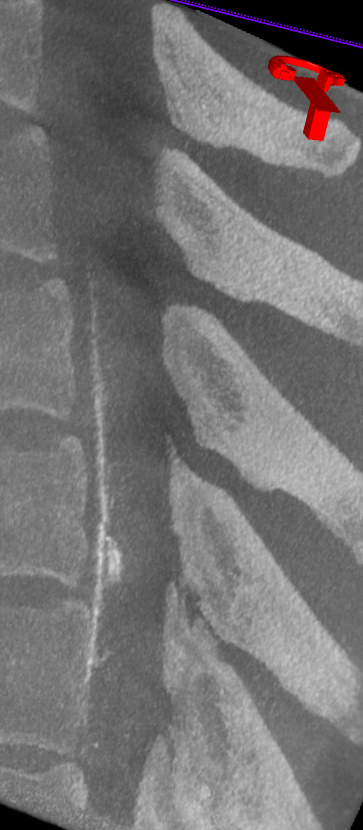 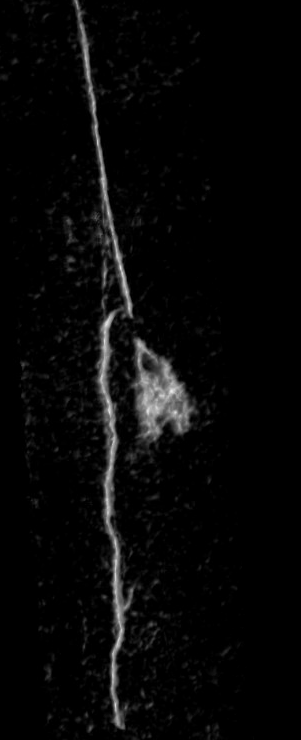 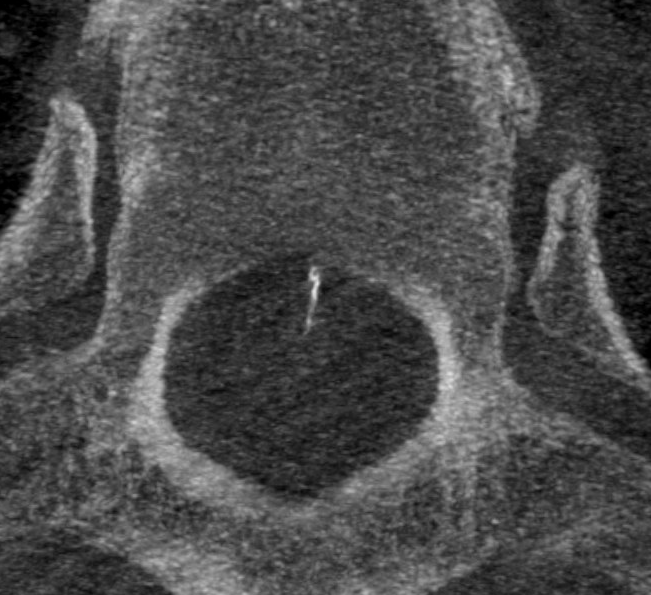 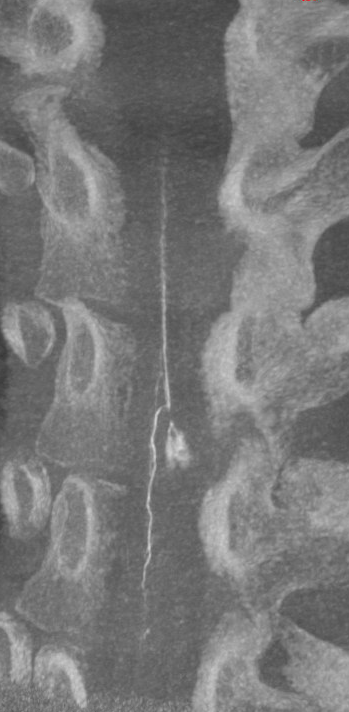 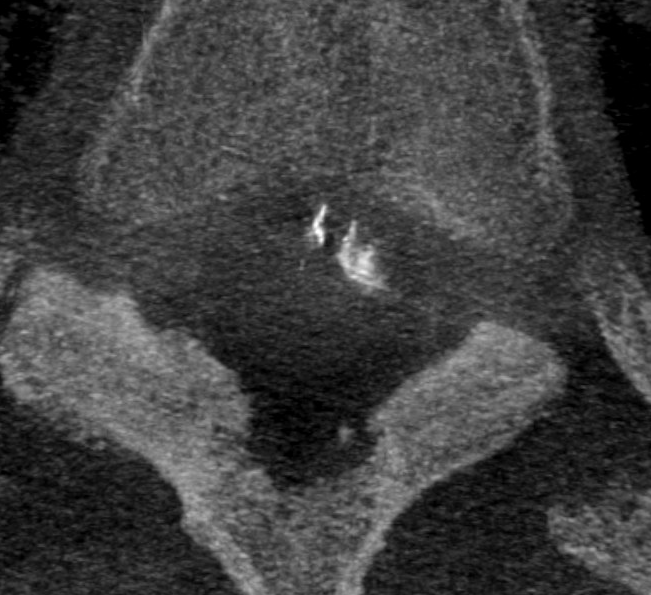 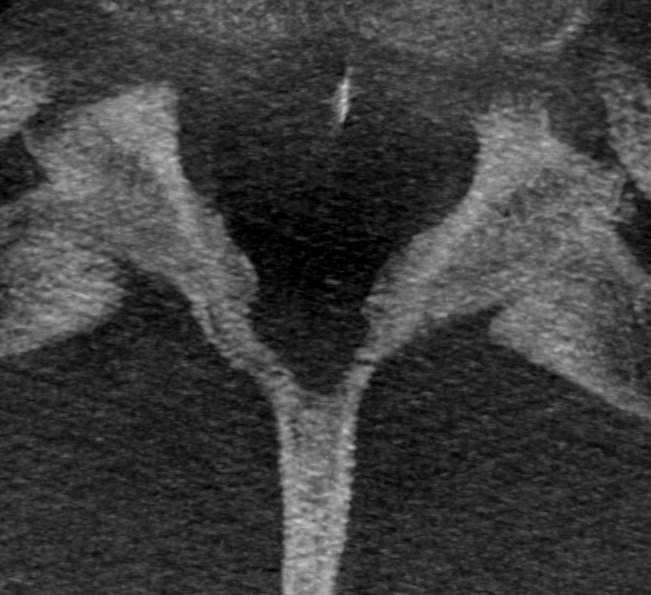 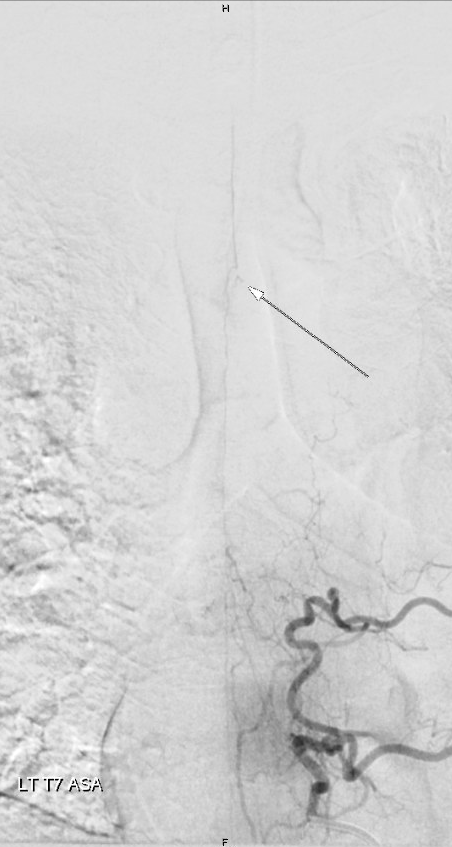 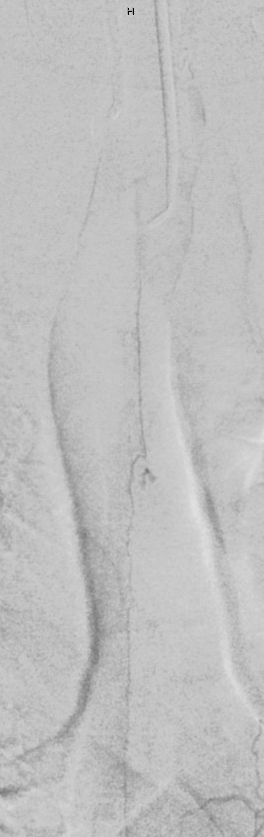 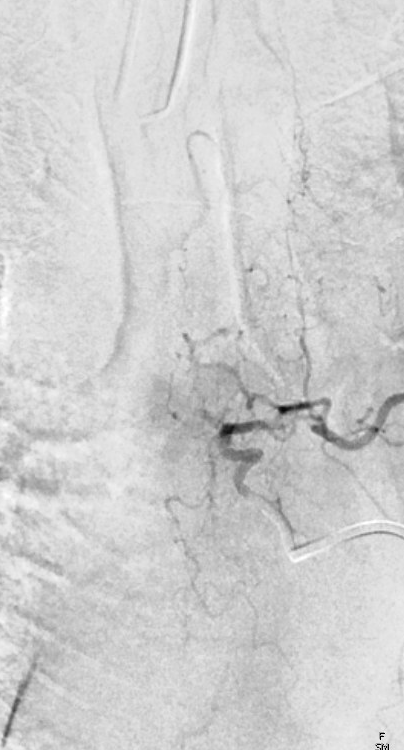 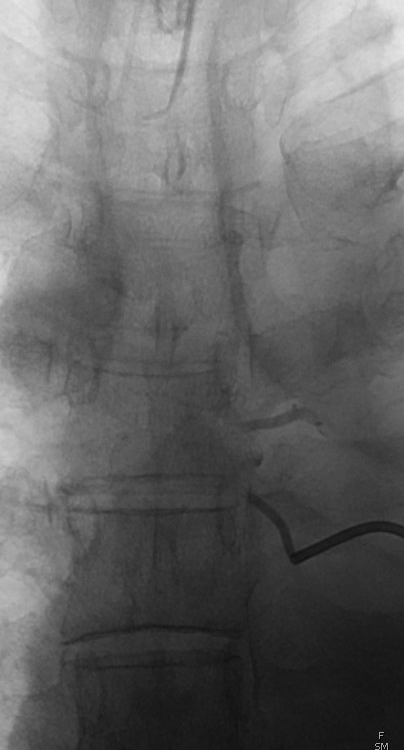 LT T7 ASA
LT T5 DISSECTED RADICULOMEDULLARY
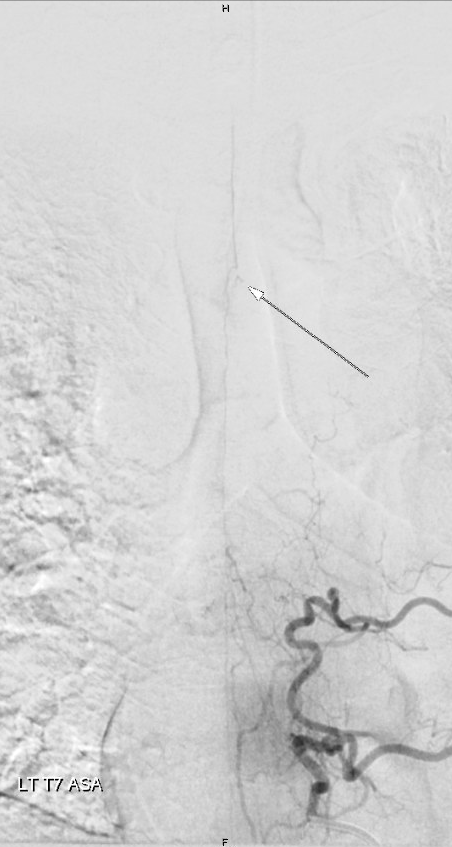 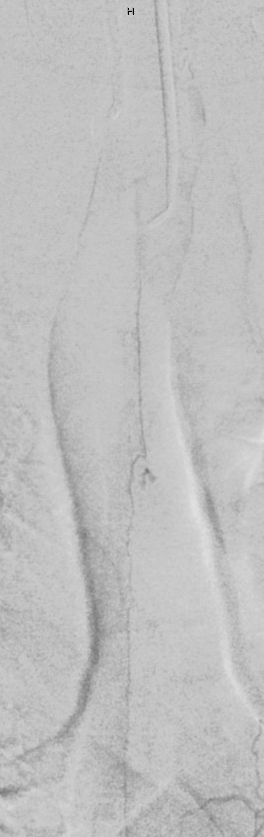 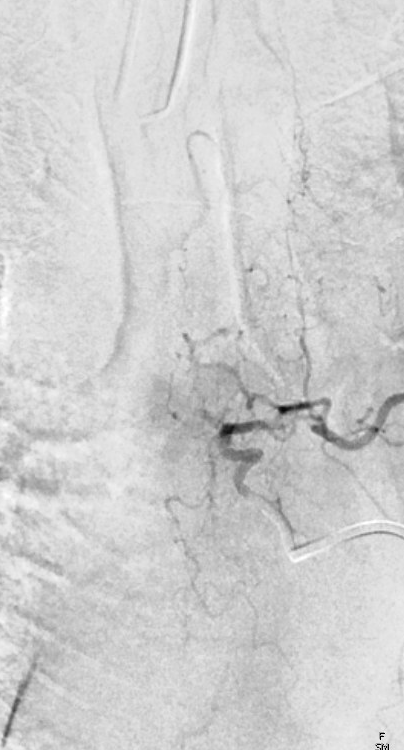 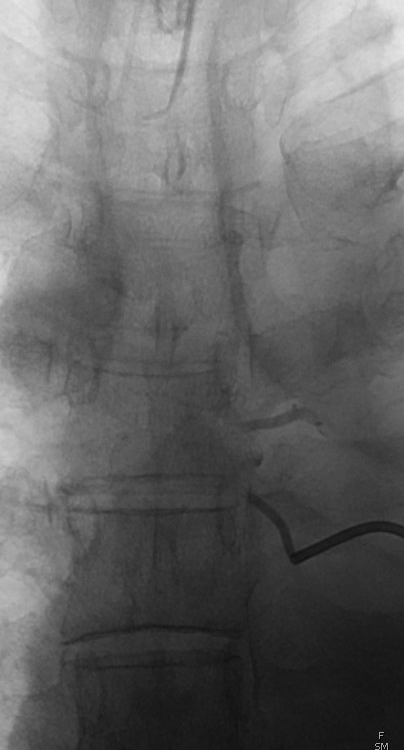 LT T7 ASA
LT T5 DISSECTED RADICULOMEDULLARY
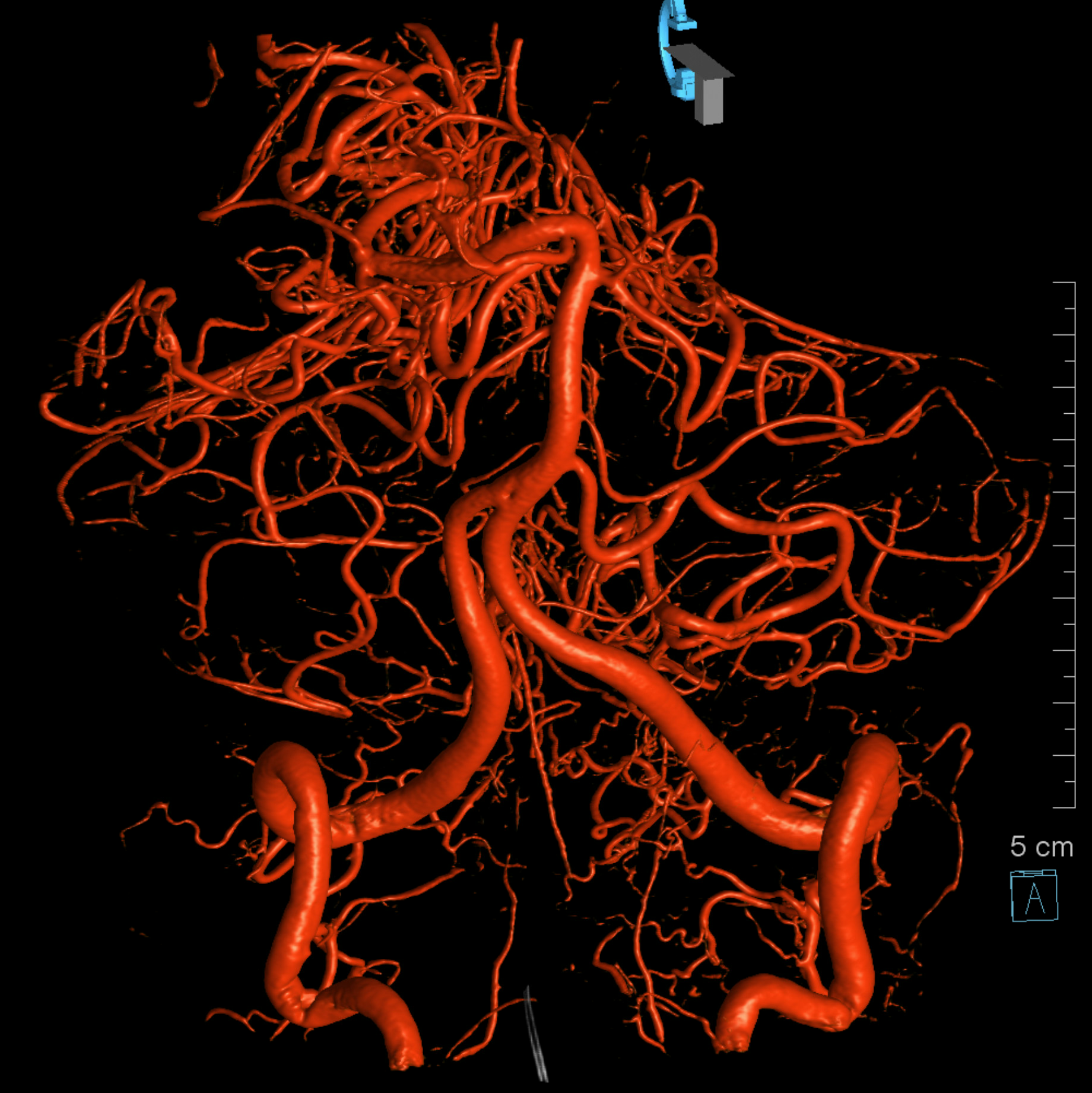 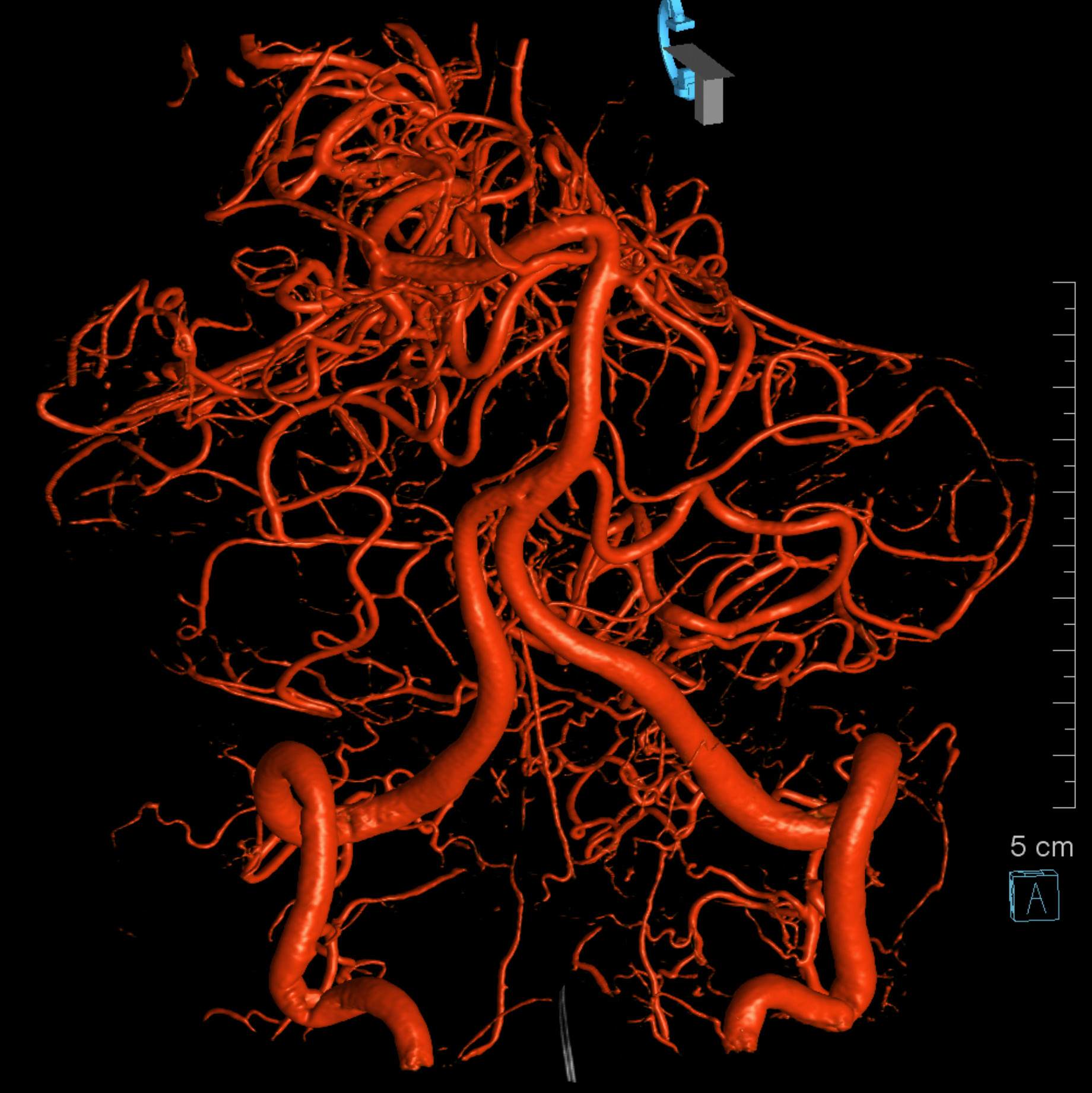 Follo w up
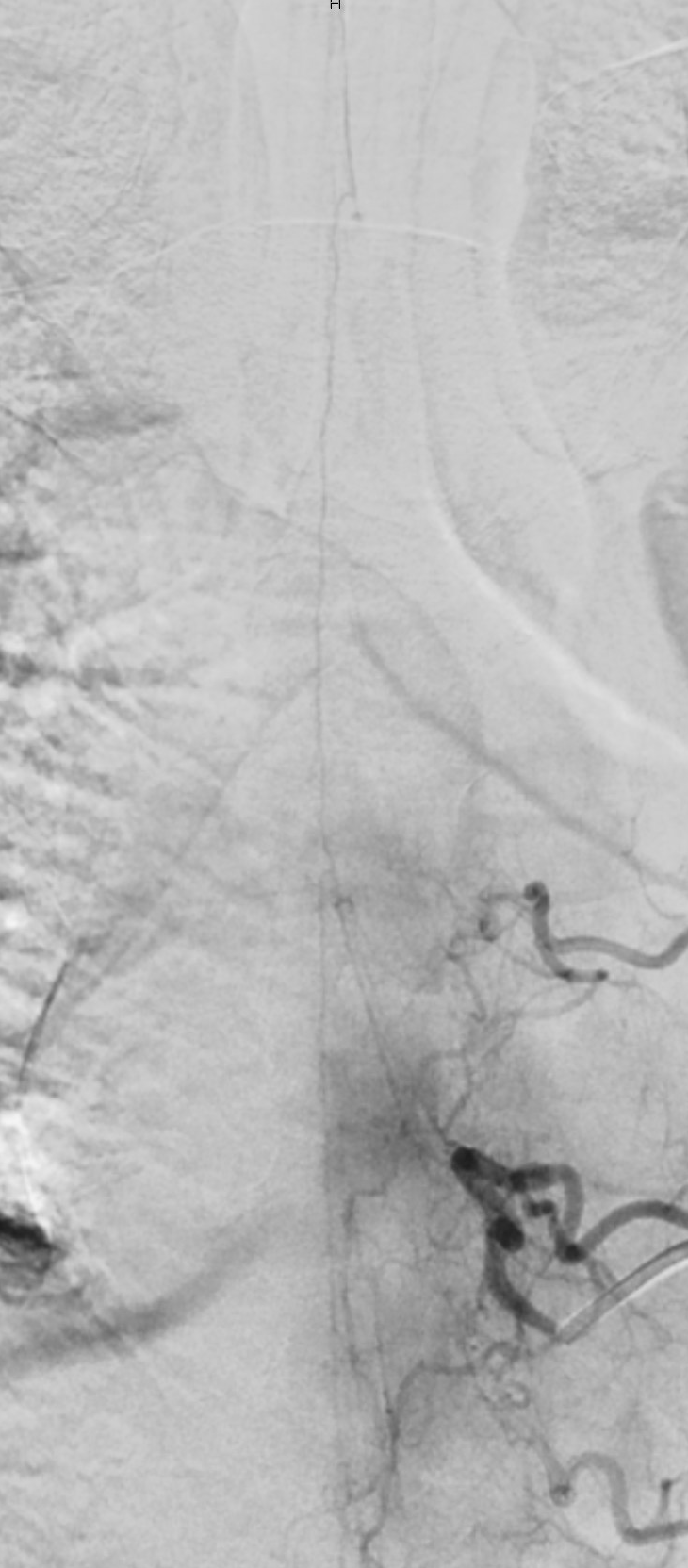 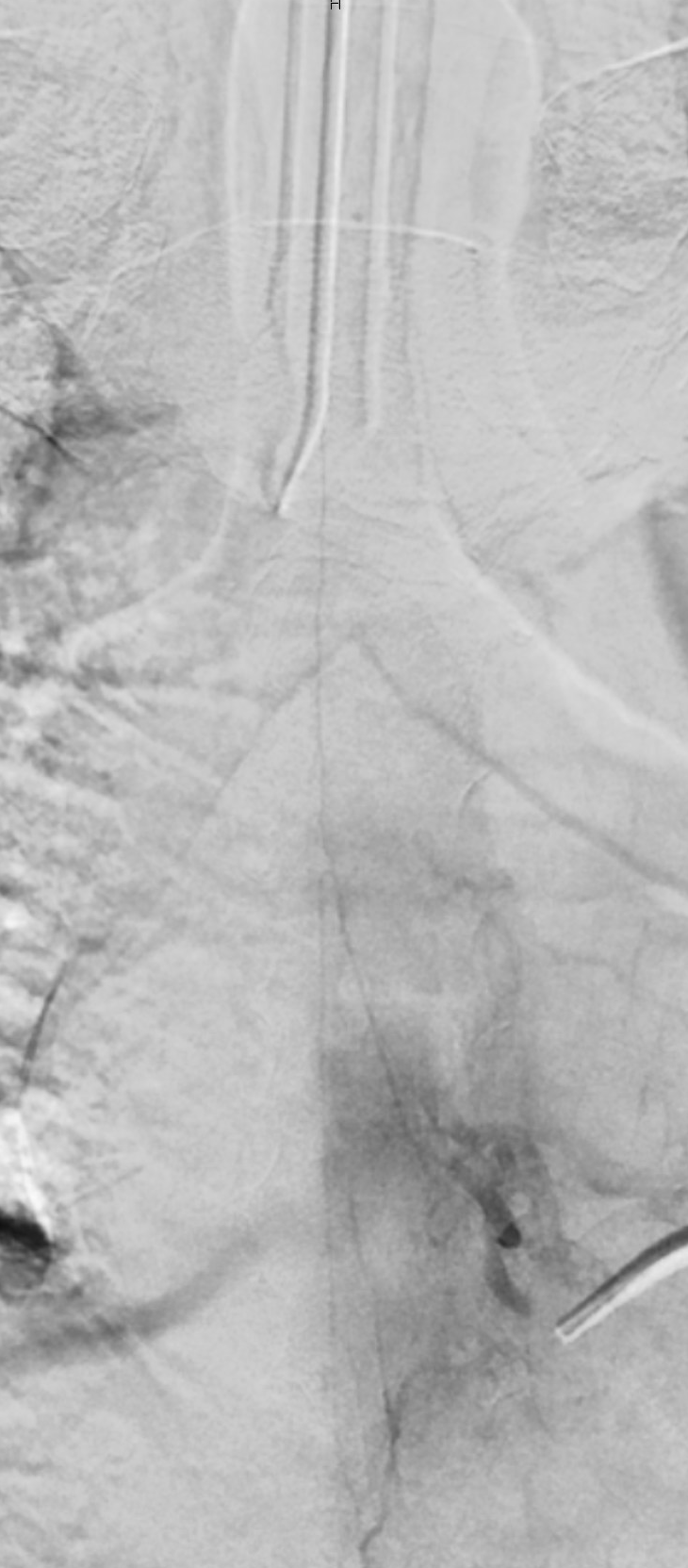 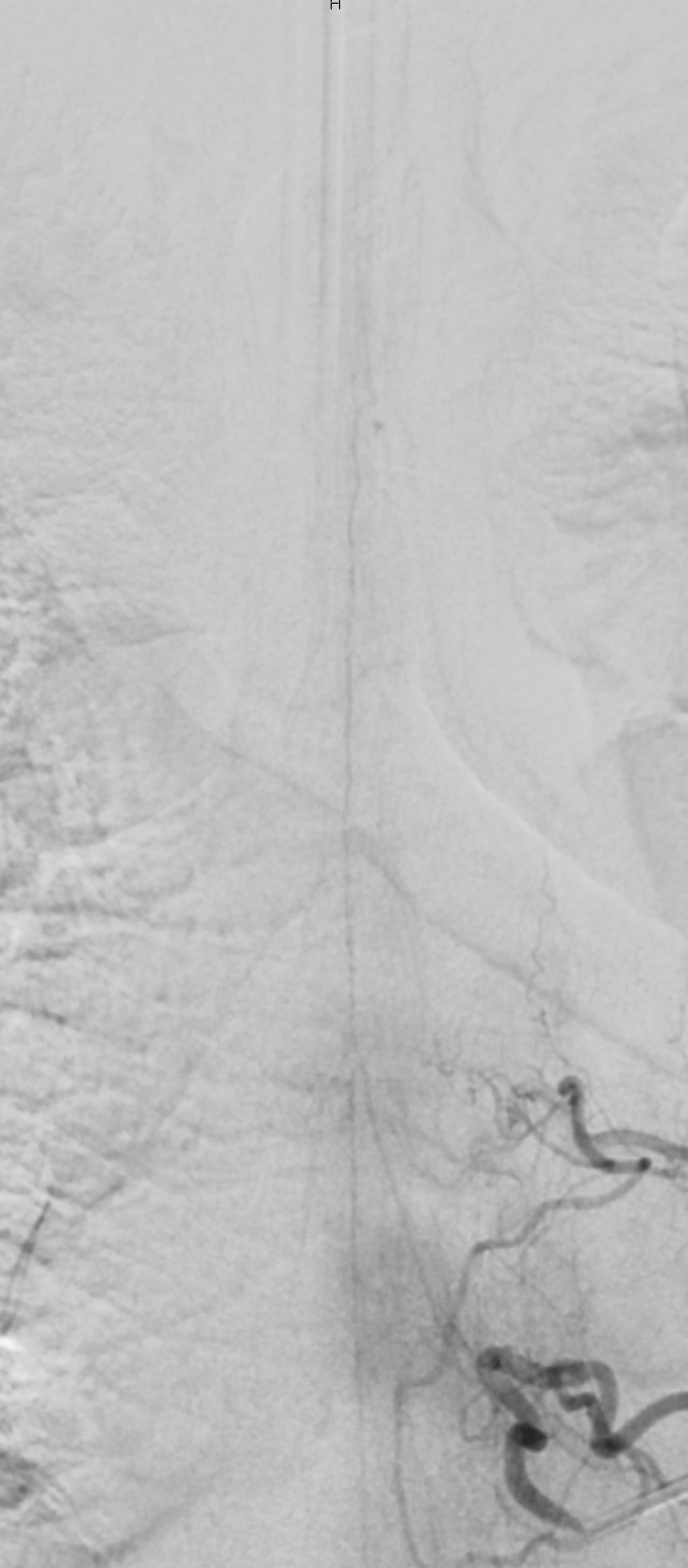 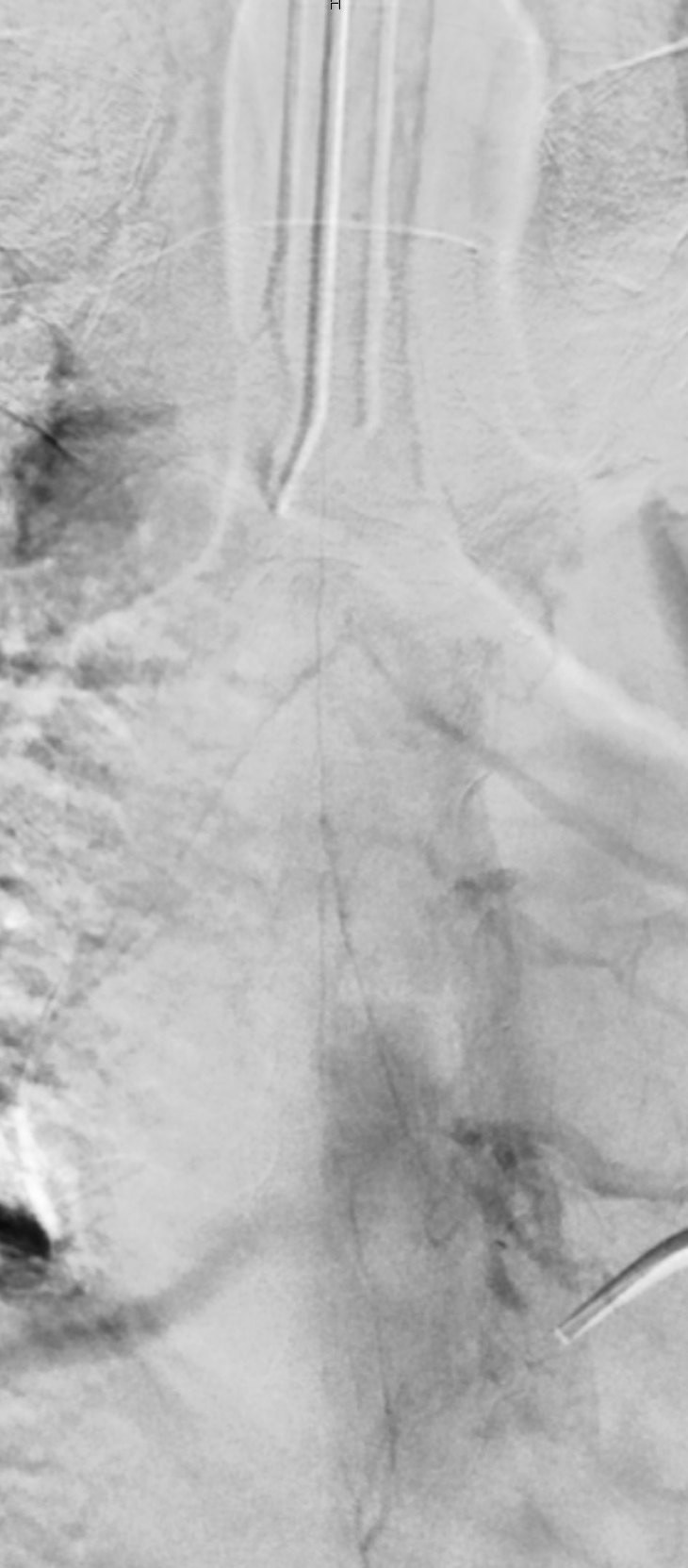 LT T6
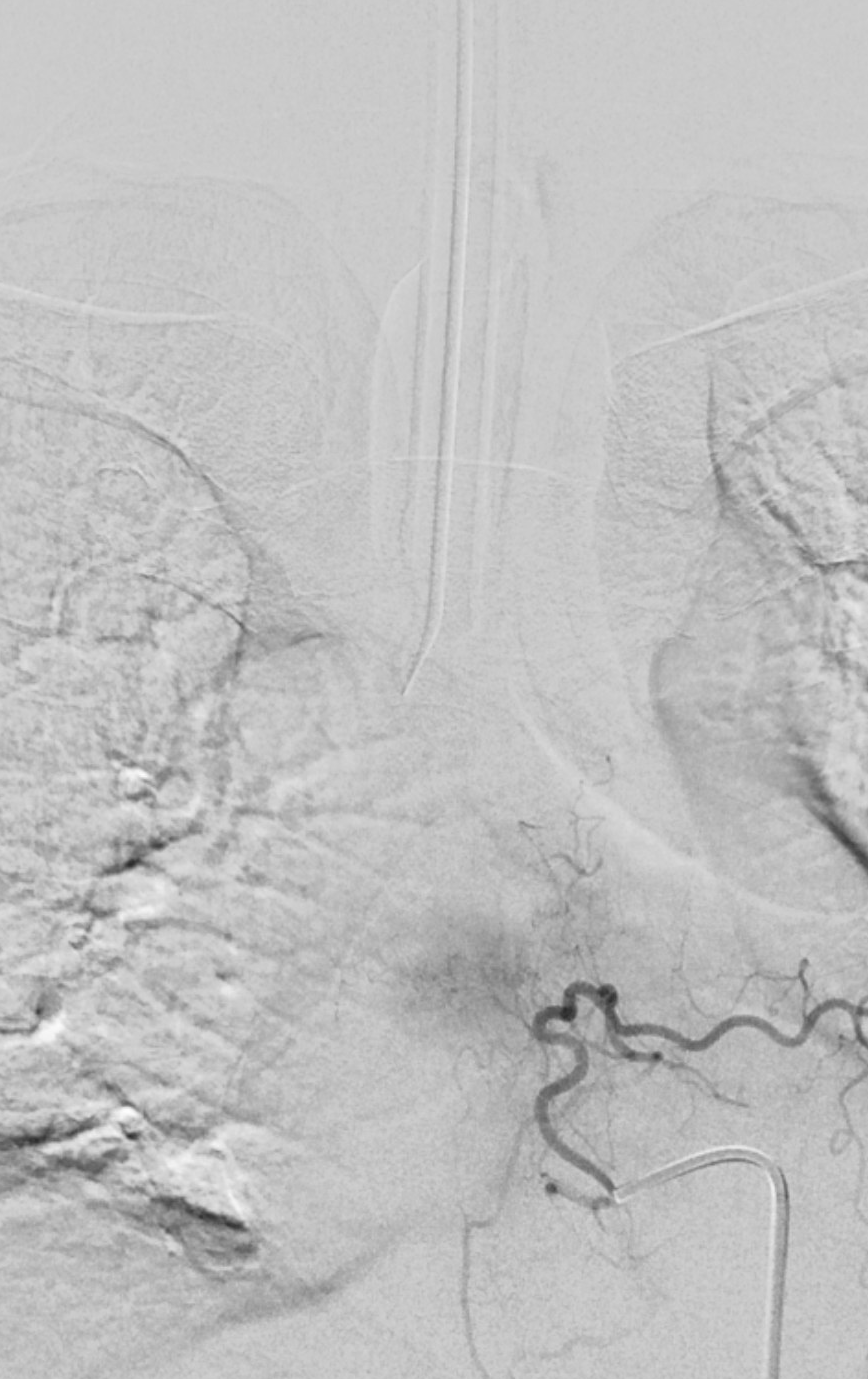 LT T5
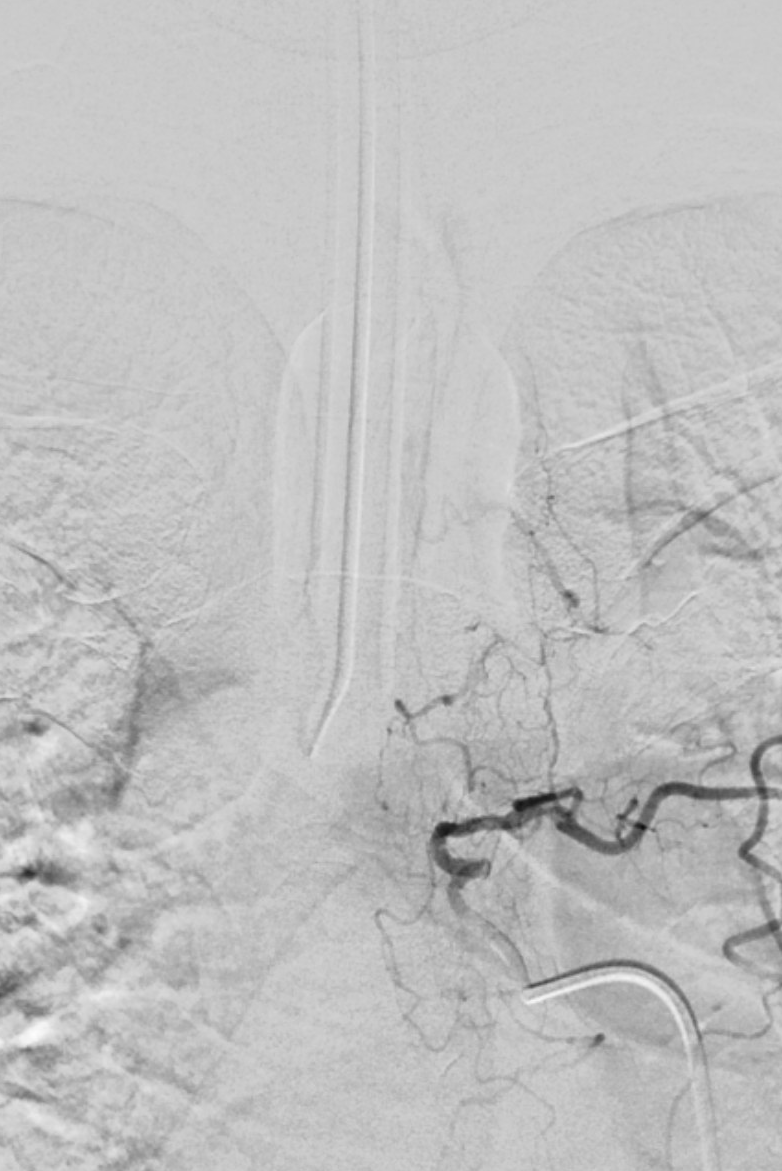 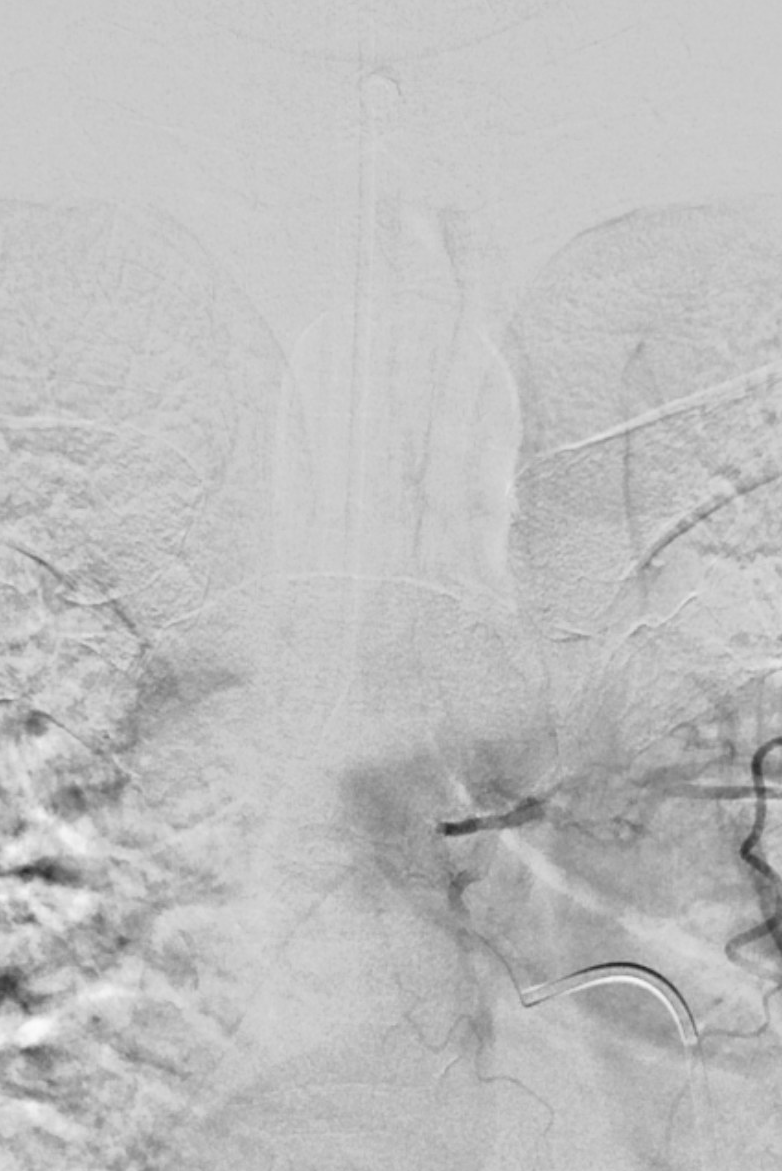